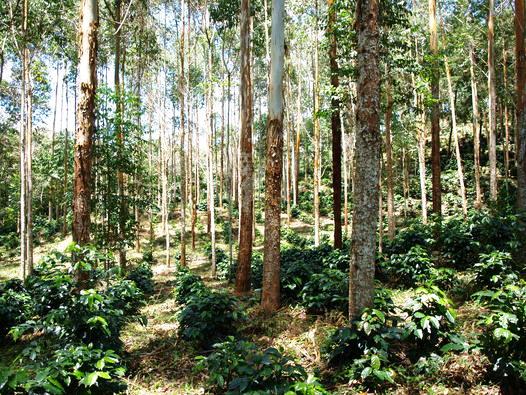 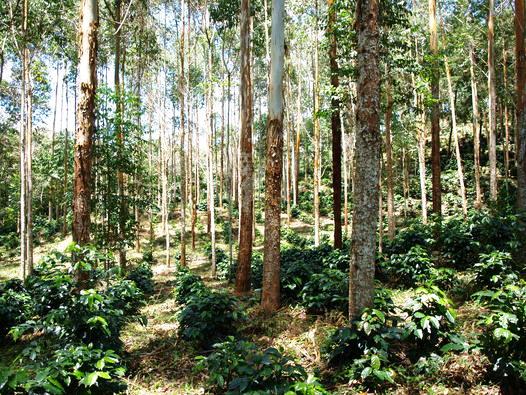 Valores De La UTEPDA 

Integridad 
Innovación
Compromiso 
Transparencia 
Competencia